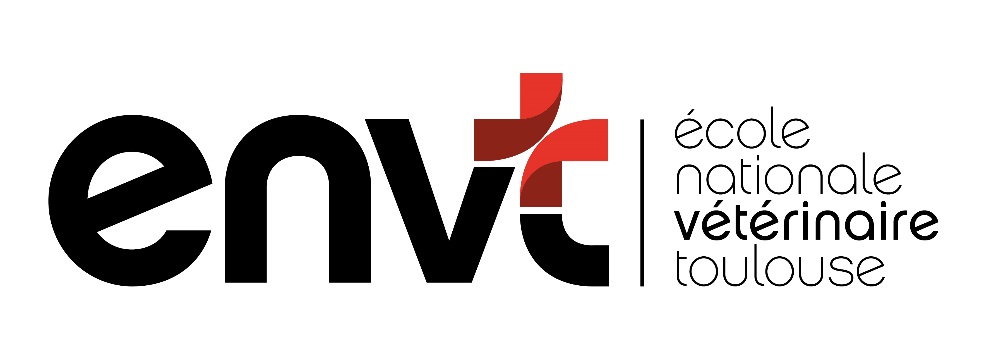 Pharmacocinétique et Pharmacodynamie
Introduction
Alain Bousquet-Mélou

Ecole Nationale Vétérinaire de Toulouse
Laboratoire de Physiologie-Pharmacologie-Thérapeutique

UMR INTHERES « Innovations Thérapeutiques et Résistances »
VetAgroSup – 28/29 septembre 2023
1
La pharmacologie
Pharmacologie (pharmacology)
Vient du mot grec “ Pharmakon ” qui veut dire remède mais aussi poison.

Discipline ayant pour objet l’étude des interactions entre les médicaments et les organismes vivants.

Cette définition couvre un champ extrêmement large puisqu’elle comprend, en dehors de la pharmacocinétique, de la pharmacodynamie, de la pharmacovigilance et de la pharmacodépendance, l’étude du médicament chez l’animal (pharmacologie expérimentale), ou chez l’homme (pharmacologie clinique). La pharmacologie moléculaire étudie les propriétés physico-chimique des médicaments et leur relation avec leur activité biologique. L’étude de l’utilisation des médicaments, de leur contexte et de ses conséquences pour la société est l’objet de la pharmacoépidémiologie, de la pharmacoéconomie et de la pharmacologie sociale (voir
ces termes).
La pharmacologie
Pharmacocinétique
Pharmacodynamie
Actiondu médicament sur l’organisme
Actionde l’organisme surle médicament
PHARMACODYNAMIE
PHARMACOCINETIQUE
ABSORPTION
ELIMINATION
DISTRIBUTION
Les étapes de la genèse d’un effet
Dose de principe actif
administré
Bactéries
Insectes
Parasites
Réponse
thérapeutique
Interactions
Cibles
pharmacologiques
Concentrations
Plasma
Concentrations
Biophase
Réponse
thérapeutique
Action
cellulaire
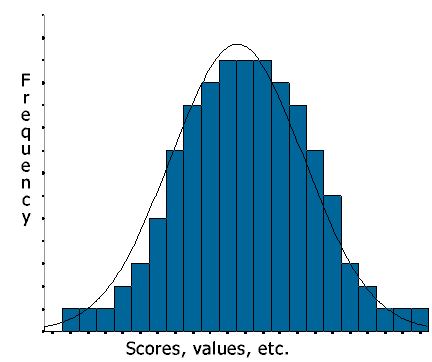 Elevé
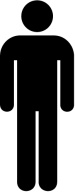 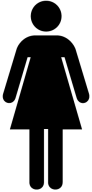 Individus
Sensibles



Effet
Maximal
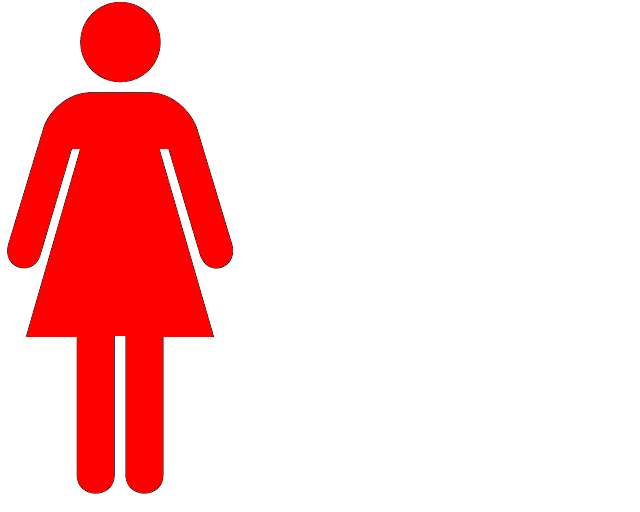 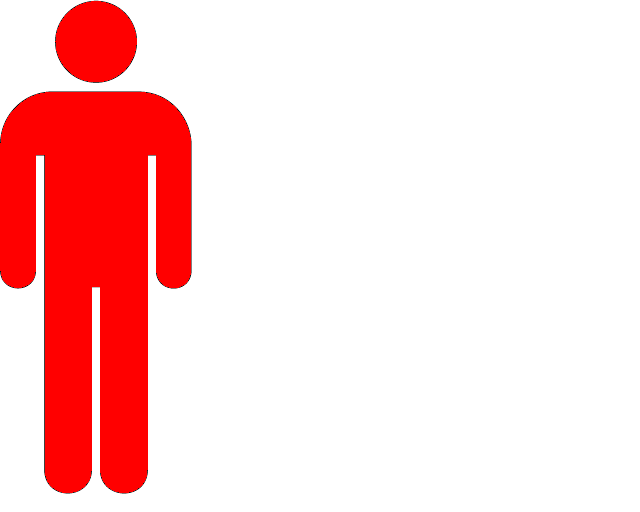 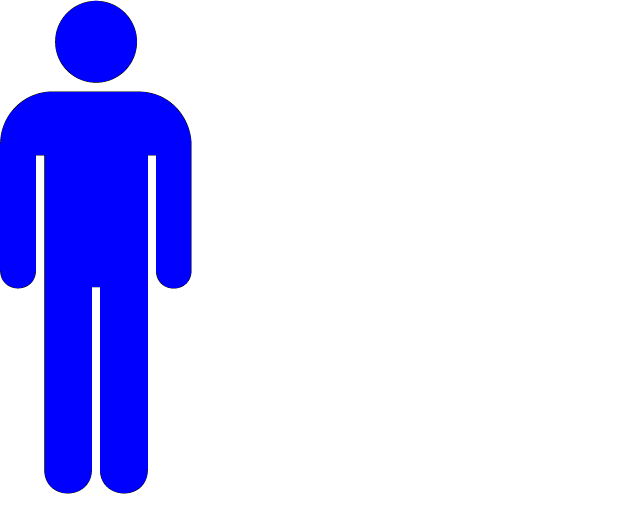 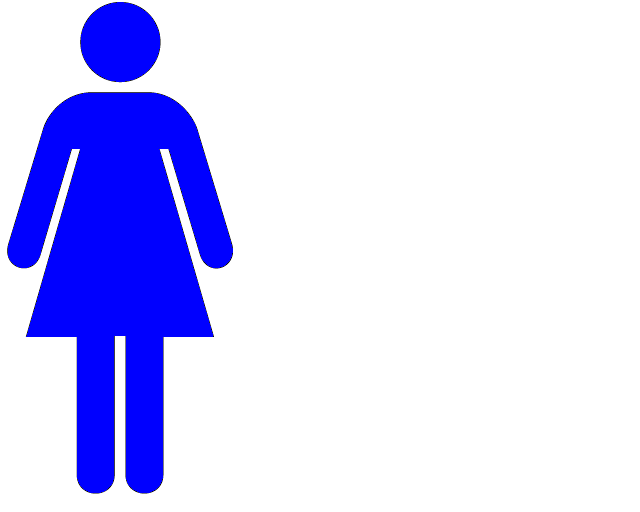 Majorité des
Individus

Effet Moyen
Individus
Résistants



Effet
Minimal
Nombre de sujets
Faible
Réponse à la MÊME DOSE
Faible
Forte
Relation Dose-Response dans une population
Dose
Réponse
Boite noire
Pharmacocinétique
Pharmacodynamie
Réponse
Dose
Profil de
concentration
Relations dose-exposition-effet
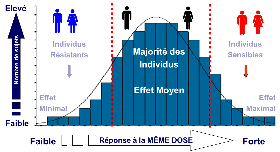 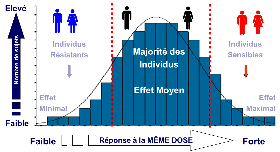 A mesurer et à prendre en compte : adaptations de posologies
Relations dose-exposition-effet
Dose
Réponse
Boite noire
Pharmacocinétique
Pharmacodynamie
Réponse
Dose
Profil de
concentration
Variabilité pharmacocinétique / Variabilité pharmacodynamique
variabilité pharmacodynamique
Concentrations plasmatiques en digoxine avec et sans effets toxiques chez l’Homme
Effet désiré
variabilité pharmacodynamique
Concentrations plasmatiques en digoxine avec et sans effets toxiques chez l’Homme
variabilité pharmacocinétique
Concentrations plasmatiques en phénytoïne chez l’Homme
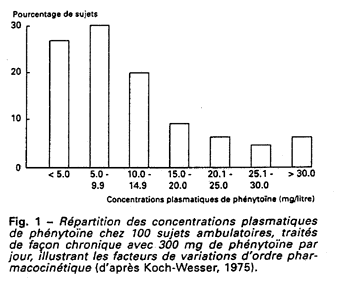 Concentrations moyennes après une
dose identique de 300 mg
variabilité pharmacocinétique
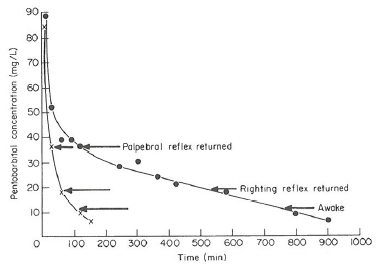 Différences interspécifiques d’origine
pharmacocinétique
La notion de fenêtre thérapeutique
Exposition
PHARMACODYNAMIE
Exposition
Effets
PHARMACODYNAMIE
Seuil
Minimal
Exposition
Effets
PHARMACODYNAMIE
Seuil
Maximal
Seuil
Minimal
Exposition
Effets
PHARMACOCINETIQUE
PHARMACODYNAMIE
FENETRE
THERAPEUTIQUE
Posologie
Exposition
Effets
PHARMACOCINETIQUE
PHARMACODYNAMIE
FENETRE
THERAPEUTIQUE
Posologie 1
Posologie
Exposition
Effets
Concentration
moyenne
Aire sous la courbe des concentrations = AUC
PARAMETRES D’EXPOSITION
Les étapes pharmacocinétiques
Les étapes pharmacocinétiques
Absorption
Etapes du devenir qui conduisent le produit administré de son site d’administration jusqu’à la circulation générale
Distribution
Répartition du produit administré dans l’organisme à partir de la circulation générale
Les étapes pharmacocinétiques
Métabolisme
Ensemble des processus qui modifient les structures chimiques des composés administrés
- Essentiellement : biotransformations hépatiques
Elimination
Ensemble des processus qui permettent aux composés administrés de quitter l’organisme.
- Excrétion : urinaire, biliaire, salivaire, dans le lait etc…
- Métabolisation
Paramètres pharmacocinétiques
Paramètres PK
Etapes
1 - Biodisponibilité
1 - Absorption
2 - Distribution
2 - Volume de distribution,
% de liaison aux protéines plasmatiques
3 - Métabolisme
3,4 - Clairance
4 - Excrétion/Elimination
4 – Temps de demi-vie
Capacités d’épuration
Entrée dans l’organisme
Clairance
Biodisponibilité
Dose =
Dose =
X Exposition cible
X AUC cible
La relation qui liepharmacocinétique et pharmacodynamie
Clairance
Biodisponibilité
Dose par unité de temps =
X Concentration cible
La relation qui liepharmacocinétique et pharmacodynamie
Propriétés
pharmacodynamiques
Propriétés
pharmacocinétiques
Les profils de concentrations plasmatiques
décroissance exponentielle
Profils de concentrations plasmatiques
Voie intraveineuse : bolus
Conc
temps
Profils de concentrations plasmatiques
Voie intraveineuse : bolus
Ln(C)
décroissance exponentielle
élimination
temps
distribution + élimination
élimination
Profils de concentrations plasmatiques
Voie intraveineuse : bolus
Ln(C)
temps
C équilibre
Durée de la perfusion
Profils de concentrations plasmatiques
Voie intraveineuse : perfusion
Ln(C)
temps
absorption
distribution + élimination
Cmax
Cmax
élimination
Tmax
Tmax
Profils de concentrations plasmatiques
Voie extra-vasculaire
Ln(C)
temps
La décroissance des concentrations plasmatiques

Notion de temps de demi-vie
Le temps de demi-vie
Définition (1) :
Temps nécessaire pour diviser par deux les concentrations plasmatiques …
Log (concentrations)
100
100
90
80
10
70
60
50
1
40
30
20
0,1
10
0
20
40
60
80
100
0
0
20
40
60
80
100
temps
Le temps de demi-vie
Représentation graphique
concentrations
20
temps
T1/2
distribution + élimination
élimination
Le temps de demi-vie
Représentation graphique
Ln(C)
20
10
T1/2
temps
Le temps de demi-vie
Définition :
Temps nécessaire pour diviser par deux les concentrations plasmatiques lorsque l’équilibre de distribution est atteint
Le temps de demi-vie
http://www.icp.org.nz/icp_t4.html

click
LE TEMPS DE DEMI-VIE
UTILITE
Lors d’une administration multiple :
	- prévoir l’importance de l’accumulation du principe actif
	- prévoir l’importance des fluctuations des concentrations
	- prévoir la vitesse d’atteinte de l’état déquilibre
Schéma posologique
Dose
Intervalle d’administration
Clairance
Temps de demi-vie